ISOMETRIC PROPOSAL
Here is where your presentation begins
CONTENTS OF THIS TEMPLATE
Here’s what you’ll find in this Slidesgo template: 
A slide structure based on project proposal presentation, which you can easily adapt to your needs. For more info on how to edit the template, please visit Slidesgo School or read our FAQs.
An assortment of illustrations that are suitable for use in the presentation can be found in the alternative resources slide. 
A thanks slide, which you must keep so that proper credits for our design are given.
A resources slide, where you’ll find links to all the elements used in the template.
Instructions for use and final slides with: 
The fonts and colors used in the template.
A selection of illustrations. You can also customize and animate them as you wish with the online editor. Visit Stories by Freepik to find more. 
More infographic resources, whose size and color can be edited. 
Sets of customizable icons of various themes.
You can delete this slide when you’re done editing the presentation.
01
02
OUR COMPANY
ABOUT THE PROJECT
Here you could describe the topic of the section
Here you could describe the topic of the section
03
MAIN REQUIREMENTS
04
PROJECT GOALS
Here you could describe the topic of the section
Here you could describe the topic of the section
05
06
PROJECT STAGES
OUR TEAM
Here you could describe the topic of the section
Here you could describe the topic of the section
OUR COMPANY
Mercury is the closest planet to the Sun and the smallest one in the Solar System—it’s only a bit larger than our Moon. The planet’s name has nothing to do with the liquid metal, since it was named after the Roman messenger god, Mercury
WHAT WE ARE WORKING ON
mercury
jupiter
Mercury is the closest planet to the Sun and the smallest one in our Solar System. It’s only a bit larger than our Moon
Venus has a beautiful name and is the second planet from the Sun. It’s terribly hot, even hotter than Mercury
saturn
MARS
Despite being red, Mars is actually a cold place. It’s full of iron oxide, which gives the planet its reddish cast
It’s a gas giant, composed mostly of hydrogen and helium. Its name comes from the Roman god of wealth and agriculture
ABOUT THE PROJECT
Mercury is the closest planet to the Sun and the smallest one in the Solar System—it’s only a bit larger than our Moon. The planet’s name has nothing to do with the liquid metal, since it was named after the Roman messenger god
“This is a quote. Words full of wisdom that someone important said and can make the reader get inspired.”
—SOMEONE FAMOUS
NOW
Venus has a beautiful name and is the second planet from the Sun. It’s terribly hot—even hotter than Mercury—and its atmosphere is extremely poisonous. It’s the second-brightest natural object in the night sky after the Moon
FUTURE
Jupiter is a gas giant and the biggest planet in our Solar System. It’s also the fourth-brightest object in the sky. Its name comes from the Roman god of the sky and lightning, Jupiter, which was the king of gods
MAIN REQUIREMENTS
01
02
03
Mercury is the smallest planet in our Solar System. It’s only a bit larger than our Moon
Despite being red, Mars is actually a cold place. The planet is full of iron oxide
Saturn is the ringed one. It’s a gas giant, composed of hydrogen and helium
04
05
06
Venus has a beautiful name and is the second planet from the Sun
Neptune is the fourth-largest planet by diameter in our Solar System
Jupiter is a gas giant and the biggest planet in our Solar System
BUDGET
6,000,000
500,000
venus
Venus is the second planet from the Sun
1,000,000
mercury
Mercury is the smallest planet in our Solar System
2,000,000
saturn
Saturn is composed of hydrogen and helium
2,500,000
jupiter
Jupiter is the largest planet in our Solar System
PROJECT GOALS
2017
2019
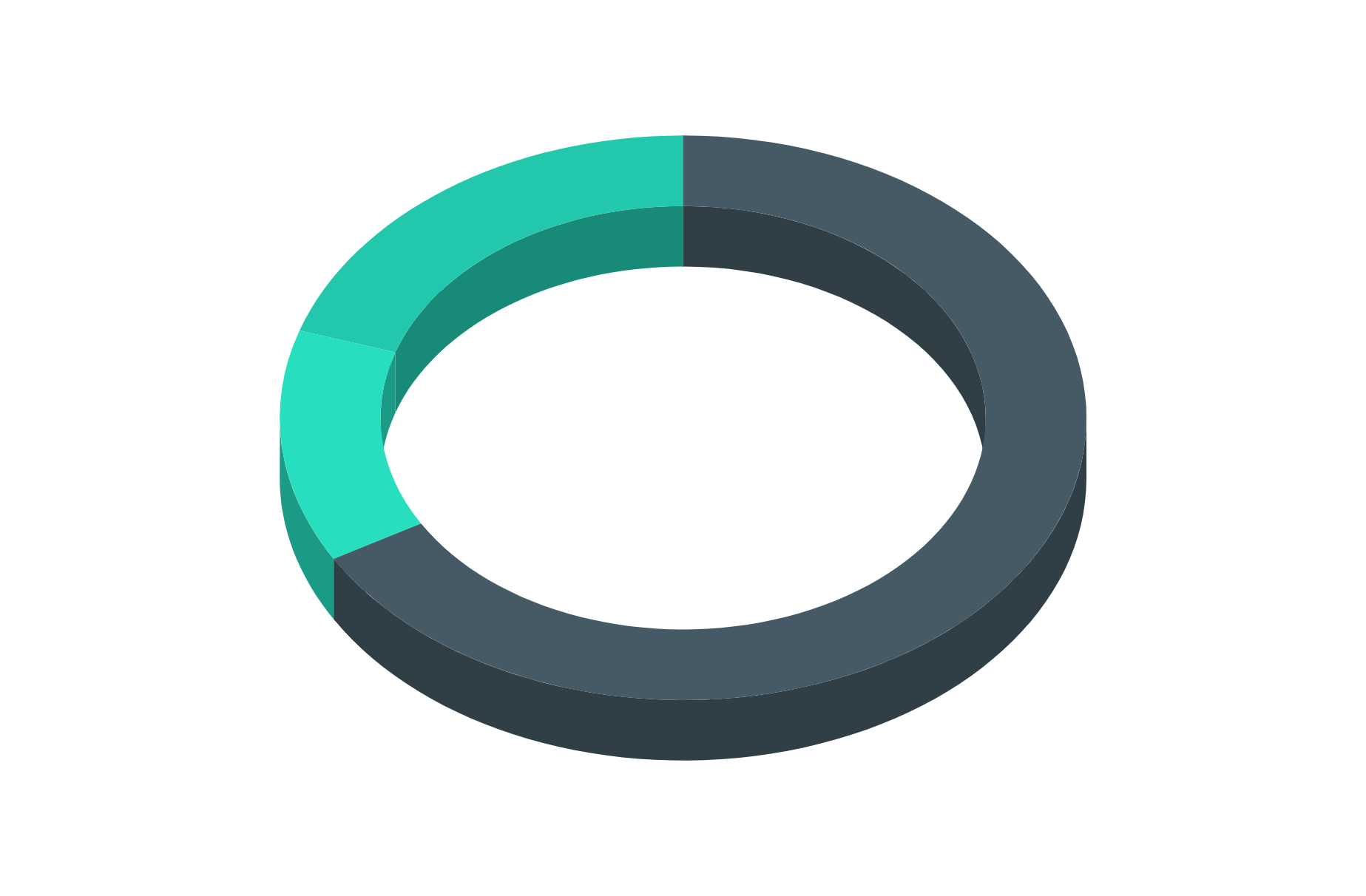 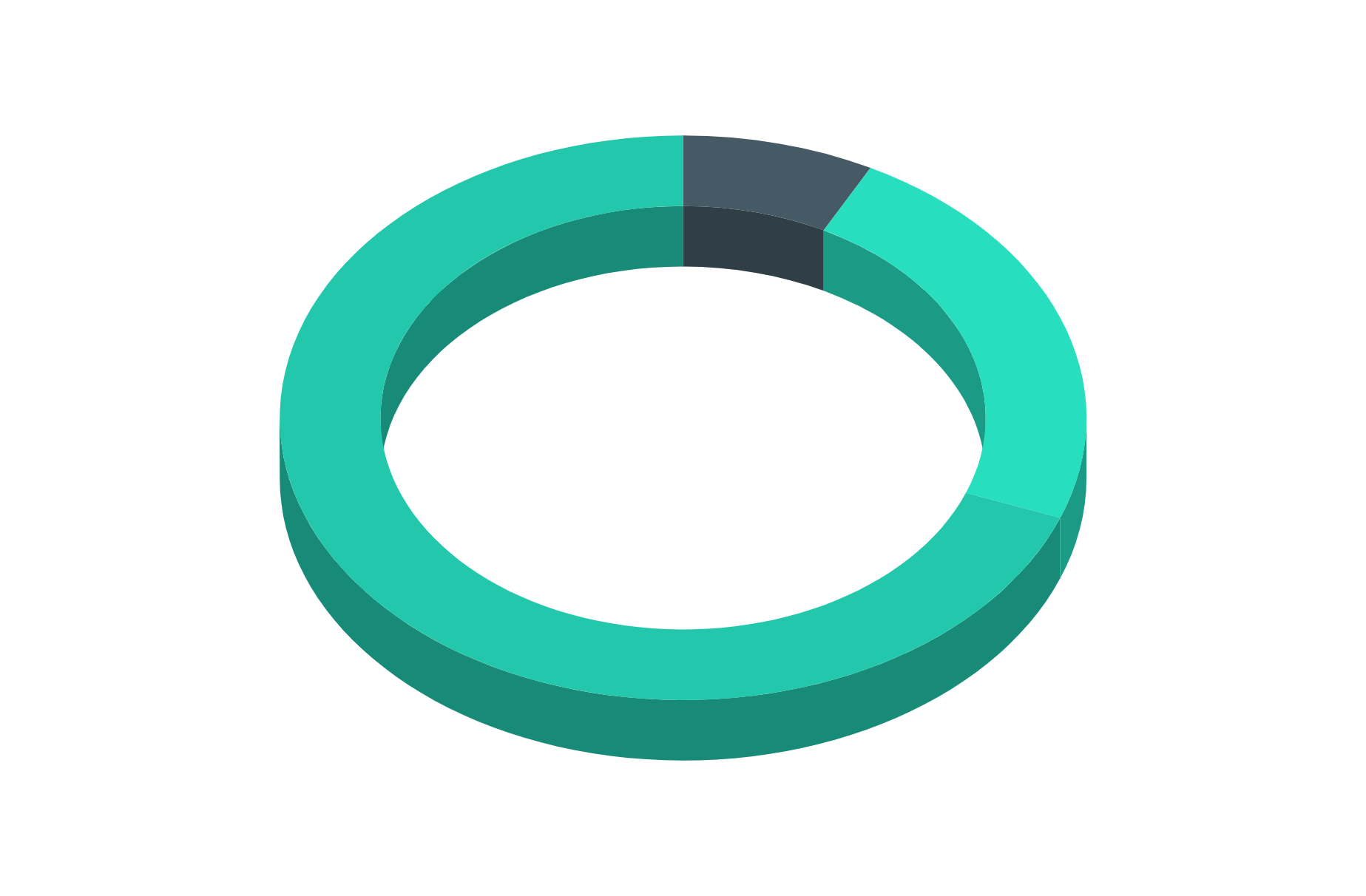 mercury
30%
60%
mercury
jupiter
10%
35%
jupiter
venus
60%
5%
venus
If you want to modify this graph, click on it, follow the link, change the data and replace it
PREDICTED RESULTS
5,000,000
50%
300
Saturn is the ringed one. It’s a gas giant
Neptune is the farthest planet from the Sun
Despite being red, Mars is a cold place
SNEAK PEEK
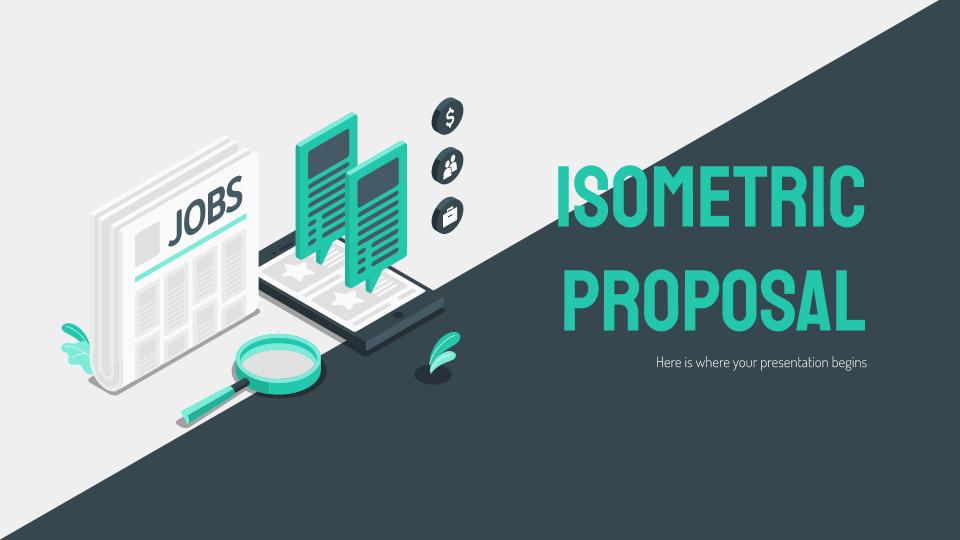 Insert your multimedia content here
PROJECT STAGES
STAGE 1
Despite being red, Mars is actually a cold place. It’s full of iron oxide dust, which gives the planet its reddish cast
STAGE 2
Mercury is the closest planet to the Sun and the smallest one in our Solar System. It’s only a bit larger than our Moon
STAGE 3
Venus has a beautiful name and is the second planet from the Sun. Its atmosphere is extremely poisonous
TIMELINE
STAGE 1
STAGE 2
STAGE 3
Saturn is a gas giant, composed mostly of hydrogen and helium
Jupiter is a gas giant and the biggest planet in our Solar System
Despite being red, Mars is actually a cold place. It’s full of iron oxide dust
OUR TEAM
JENNADOE
RICHARD SMITH
You can replace the image on the screen with your own
You can replace the image on the screen with your own
THANKS
Does anyone have any questions?

youremail@freepik.com 
+91  620 421 838 
yourcompany.com
Follow the project updates
Please keep this slide for attribution.
BUSINESS ICONS
SOCIAL MEDIA ICONS
ALTERNATIVE RESOURCES
Find more illustrations like these on Stories by Freepik
RESOURCES
Find more illustrations like these on Stories by Freepik
VECTORS
Add files
Security concept illustration
Experts
Windows
Working
File searching
Collaboration
Job hunt concept illustration
Processing
Filter
Account
Mail
Presentation
Map dark concept illustration
Photo
Isometric infographic elements template
Isometric infographic elements
People infographic
Isometric infographic with timeline 
ICONS
Logos
Business
Instructions for use
In order to use this template, you must credit Slidesgo by keeping the Thanks slide.
You are allowed to:
- Modify this template.
- Use it for both personal and commercial projects.
You are not allowed to:
- Sublicense, sell or rent any of Slidesgo Content (or a modified version of Slidesgo Content).
- Distribute Slidesgo Content unless it has been expressly authorized by Slidesgo.
- Include Slidesgo Content in an online or offline database or file.
- Offer Slidesgo templates (or modified versions of Slidesgo templates) for download.
- Acquire the copyright of Slidesgo Content.
For more information about editing slides, please read our FAQs or visit Slidesgo School:
https://slidesgo.com/faqs and https://slidesgo.com/slidesgo-school
Fonts & colors used
This presentation has been made using the following fonts:
Staatliches
(https://fonts.google.com/specimen/Staatliches)

Dosis
(https://fonts.google.com/specimen/Dosis)
#263238
#37474f
#455a64
#1fb299
#23c7ac
#27debf
#7debd9
#efefef
Stories by Freepik
Create your Story with our illustrated concepts. Choose the style you like the most, edit its colors, pick the background and layers you want to show and bring them to life with the animator panel! It will boost your presentation. Check out how it works.
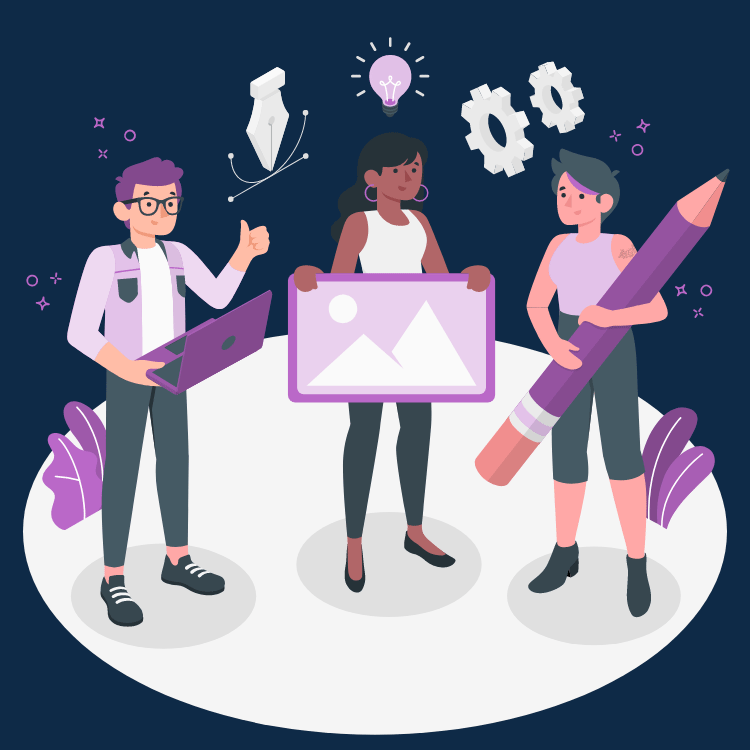 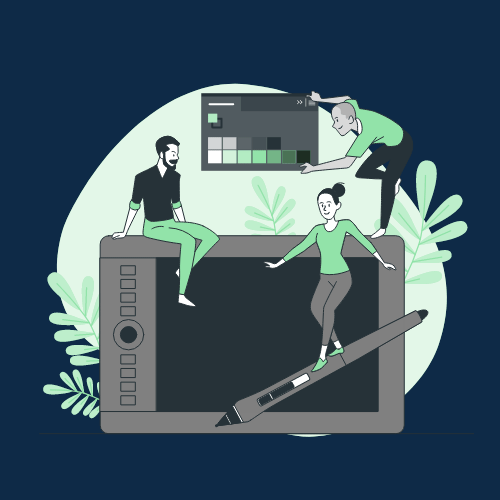 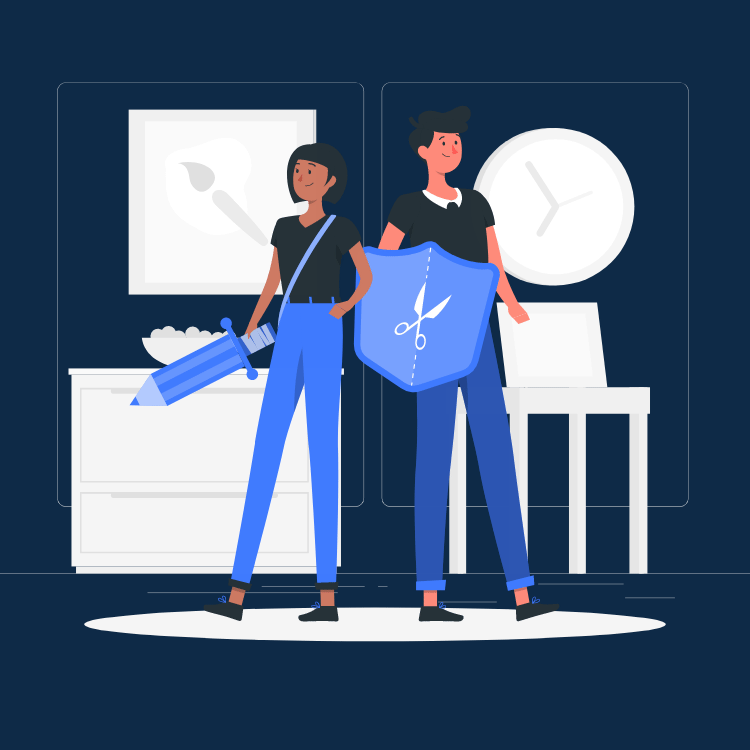 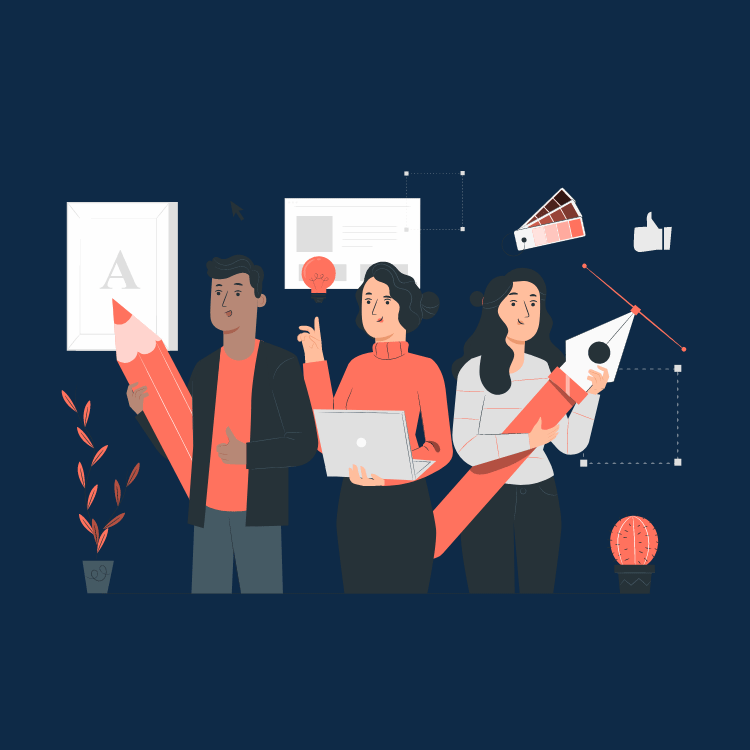 Pana
Amico
Bro
Rafiki
Use our editable graphic resources...
You can easily resize these resources, keeping the quality. To change the color, just ungroup the resource and click on the object you want to change. Then, click on the paint bucket and select the color you want. Don’t forget to group the resource again when you’re done.
...and our sets of editable icons
You can resize these icons, keeping the quality.
You can change the stroke and fill color; just select the icon and click on the paint bucket/pen.
In Google Slides, you can also use Flaticon’s extension, allowing you to customize and add even more icons.
Educational Icons
Medical Icons
Business Icons
Teamwork Icons
Help & Support Icons
Avatar Icons
Creative Process Icons
Performing Arts Icons
Nature Icons
SEO & Marketing Icons
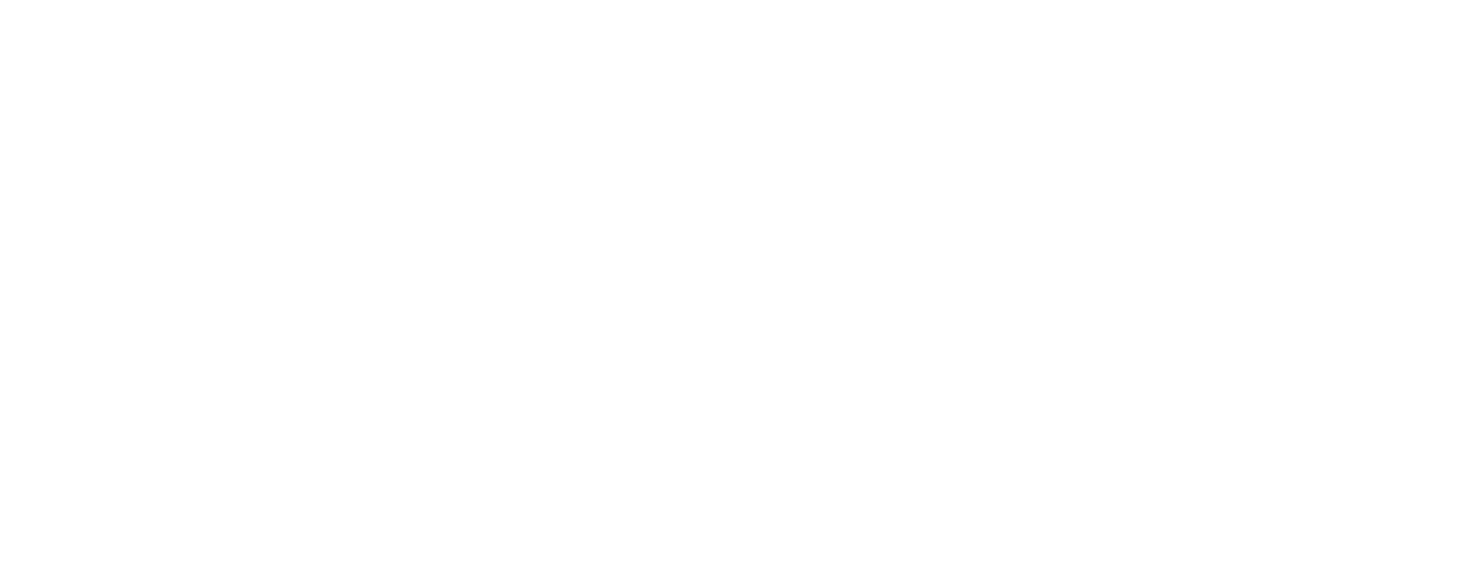